WDC FULL BOARD MEETING
March 23, 2023
AGENDA
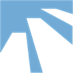 Review draft  agenda
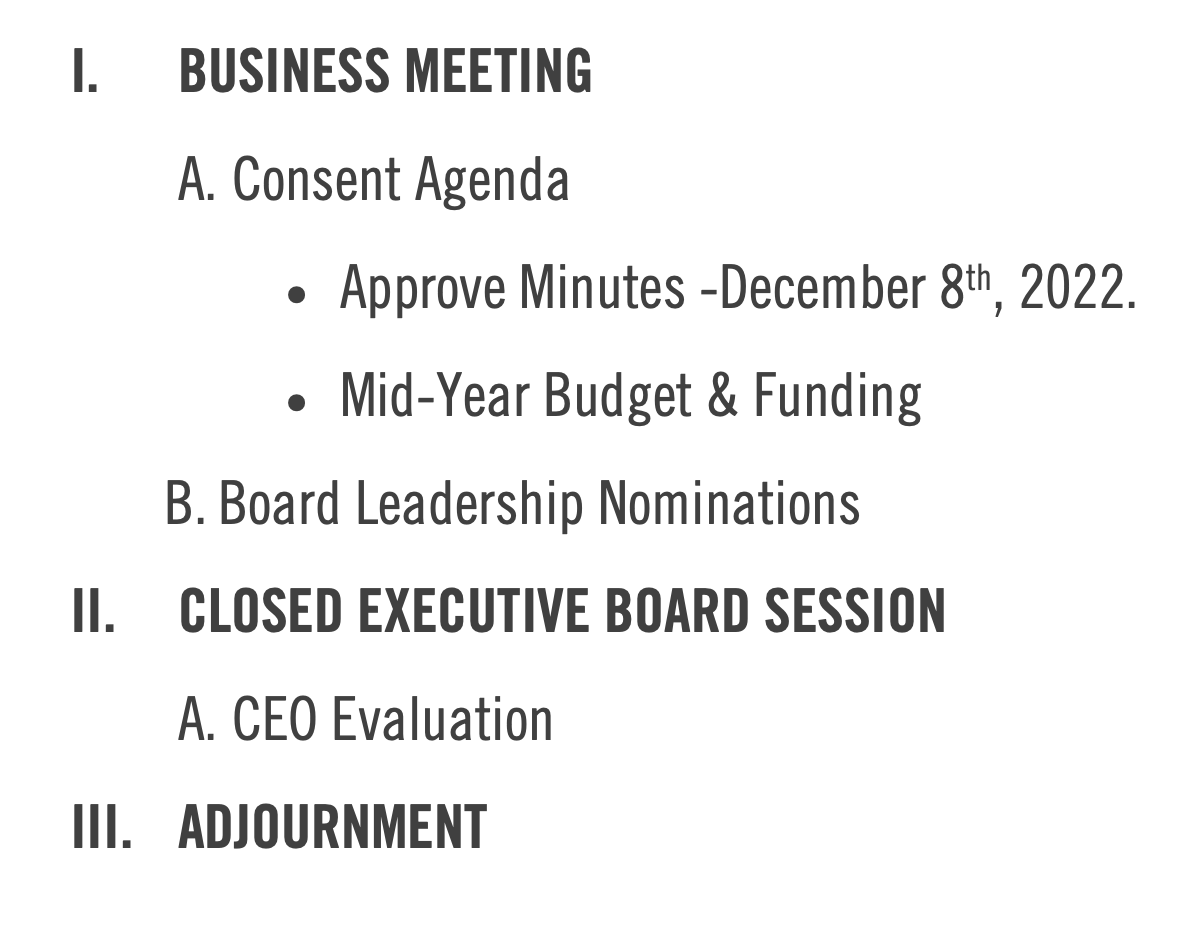 PY 22 MID-YEAR BUDGET UPDATE - SUMMARY
3
PY 22 MID-YEAR BUDGET
BOARD LEADERSHIP NOMINATIONS
BUSINESS MEETING ADJOURNMENT
Thank you
Closed Executive Board Session to follow.